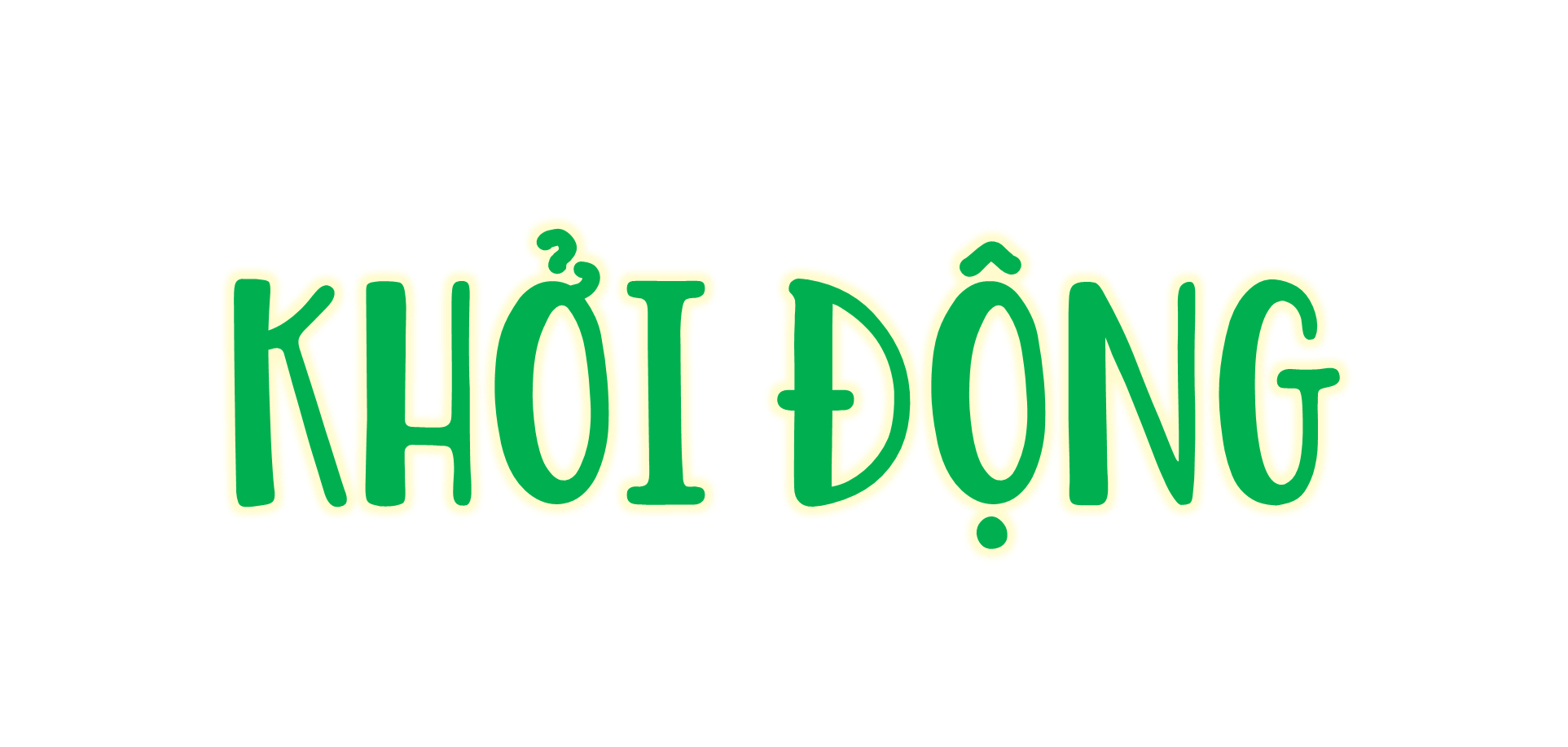 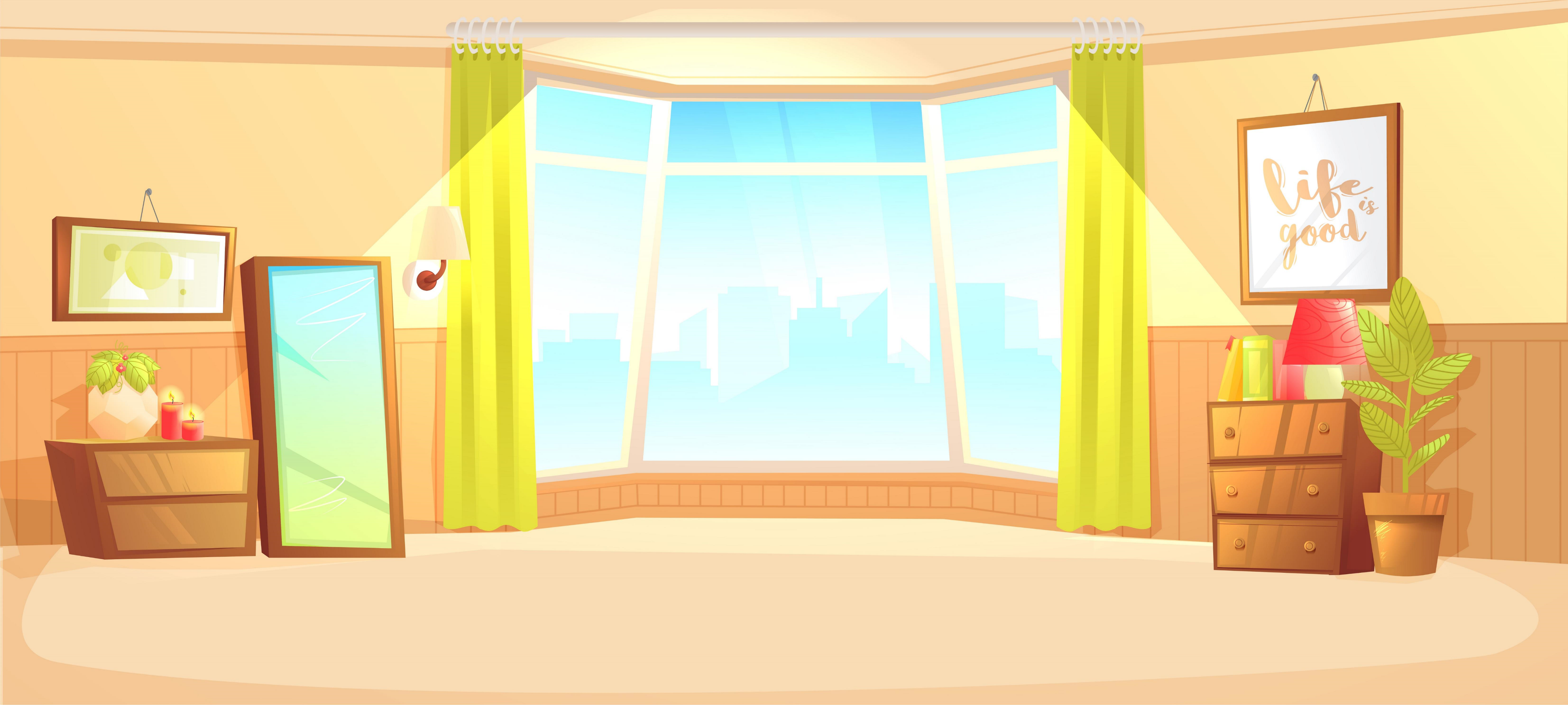 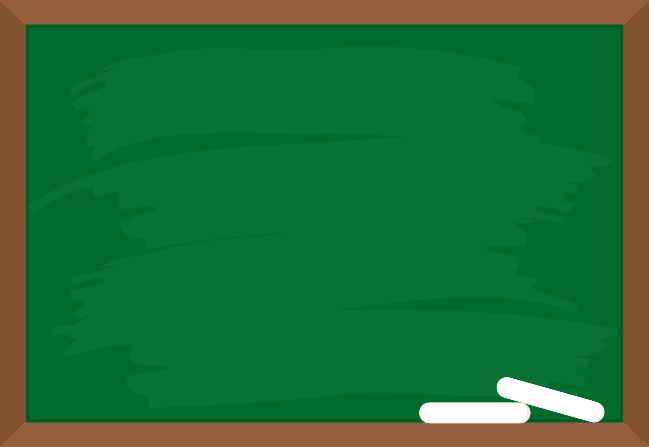 Muốn cộng hai số có nhiều chữ số ta thực hiện theo các bước nào?
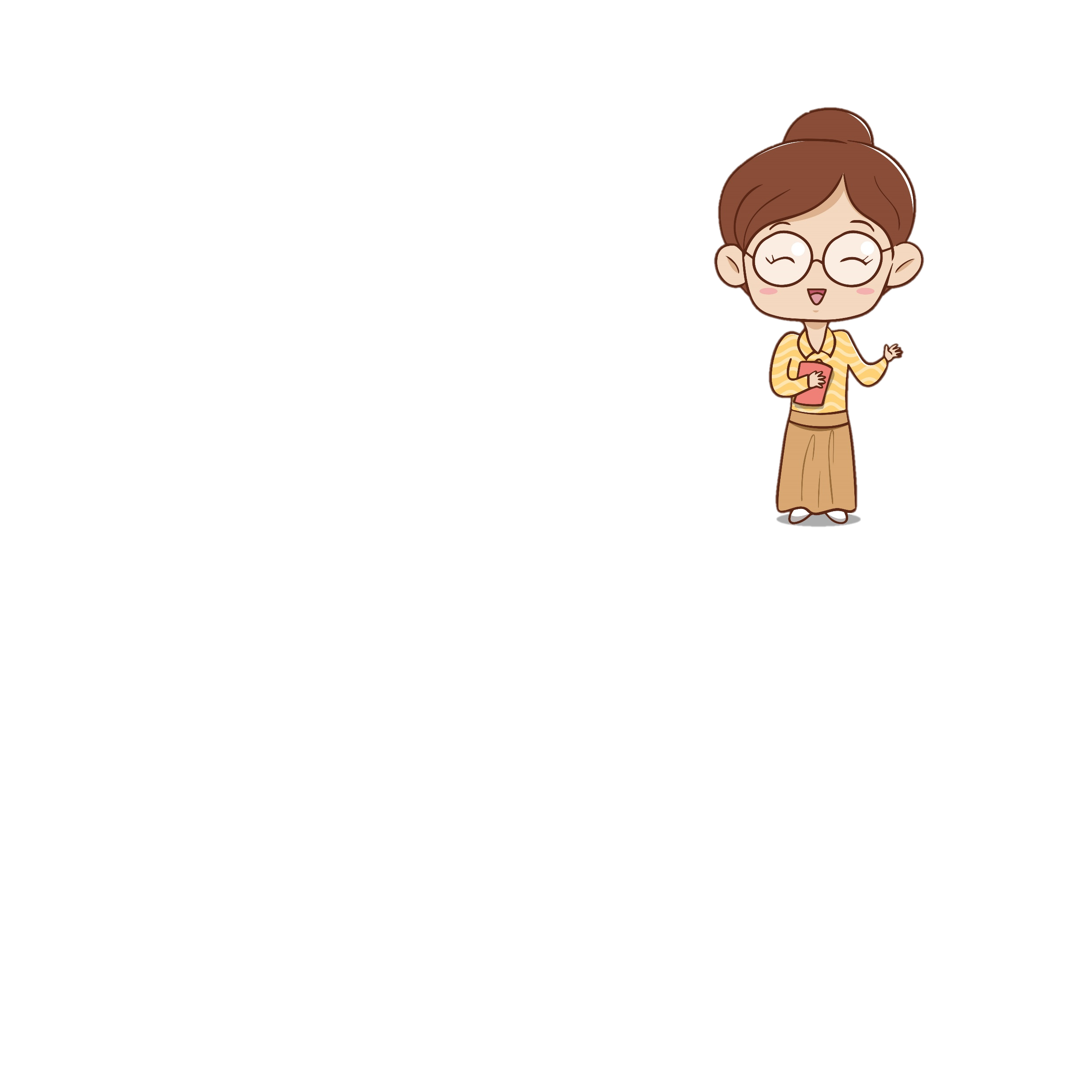 Viết số hạng này dưới số hạng kia sao cho  các chữ số ở cùng một hàng hàng thẳng cột với nhau. Sau đó cộng theo thứ tự  từ phải qua trái.
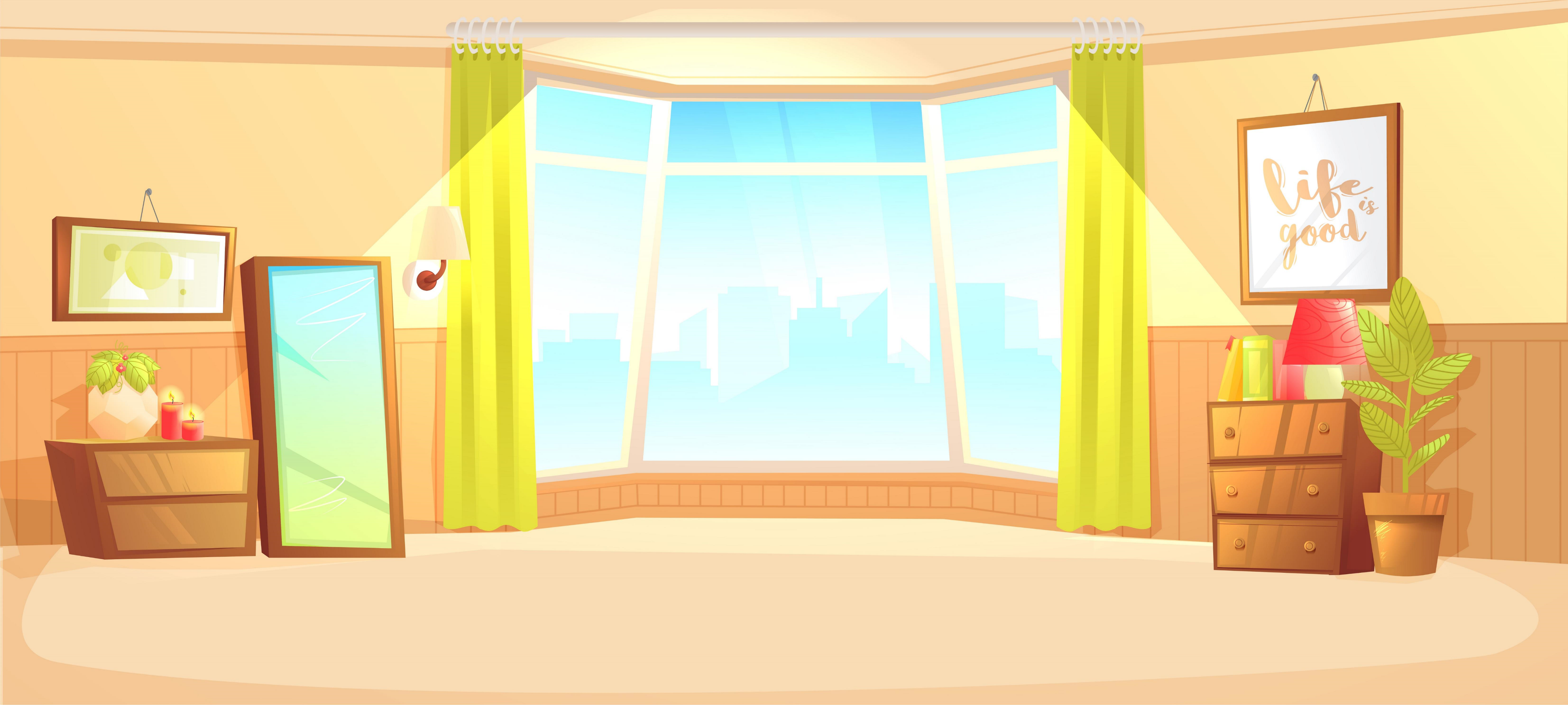 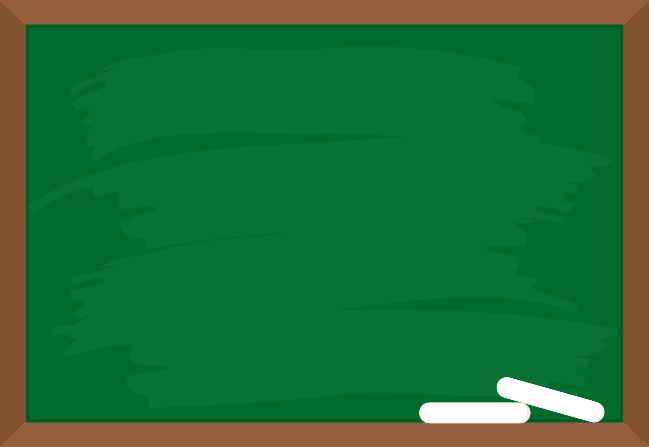 Muốn trừ  hai số có nhiều chữ số ta thực hiện theo các bước nào?
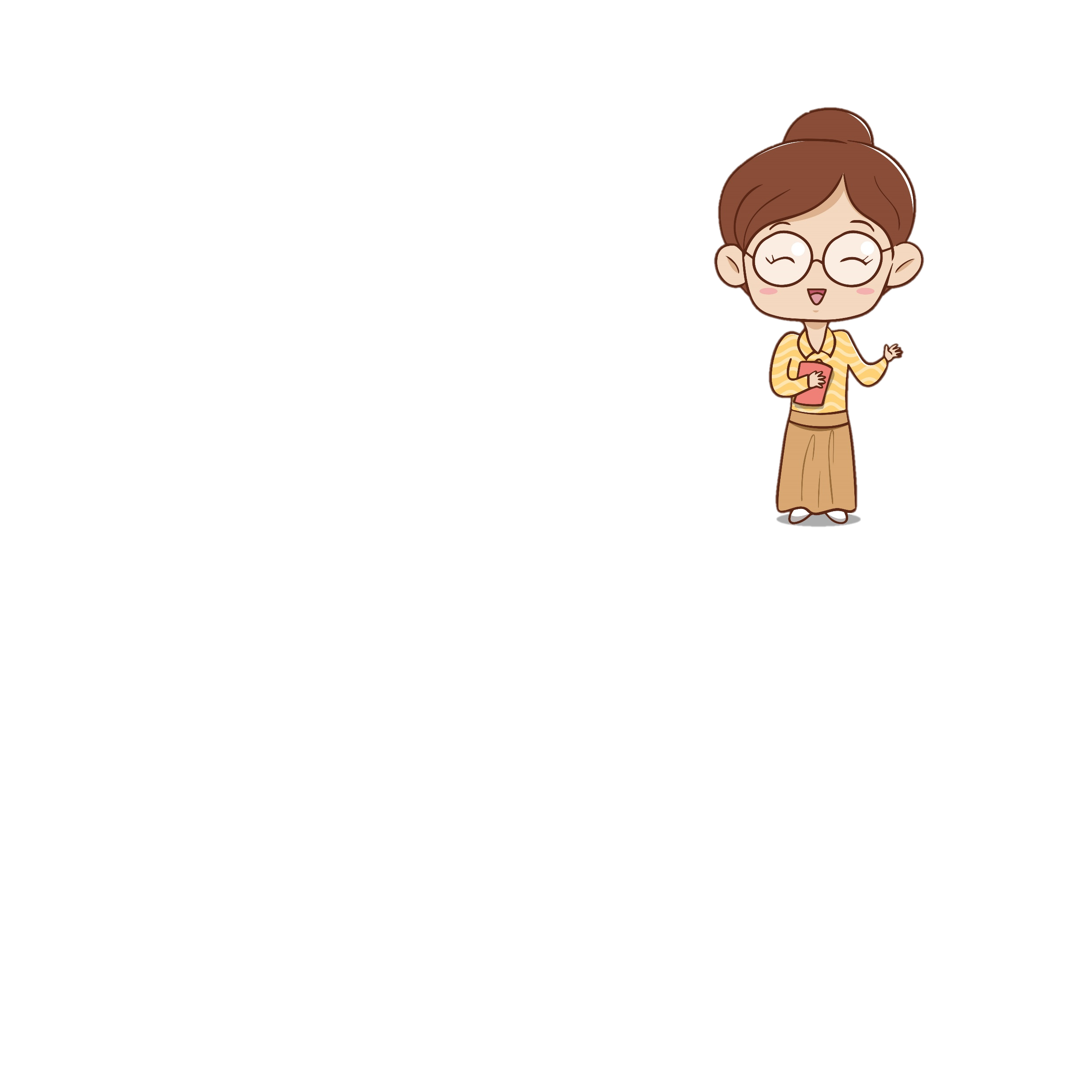 Viết số trừ dưới số bị trừ sao cho  các chữ số ở cùng một hàng hàng thẳng cột với nhau. Sau đó trừ  theo thứ tự  từ phải qua trái.
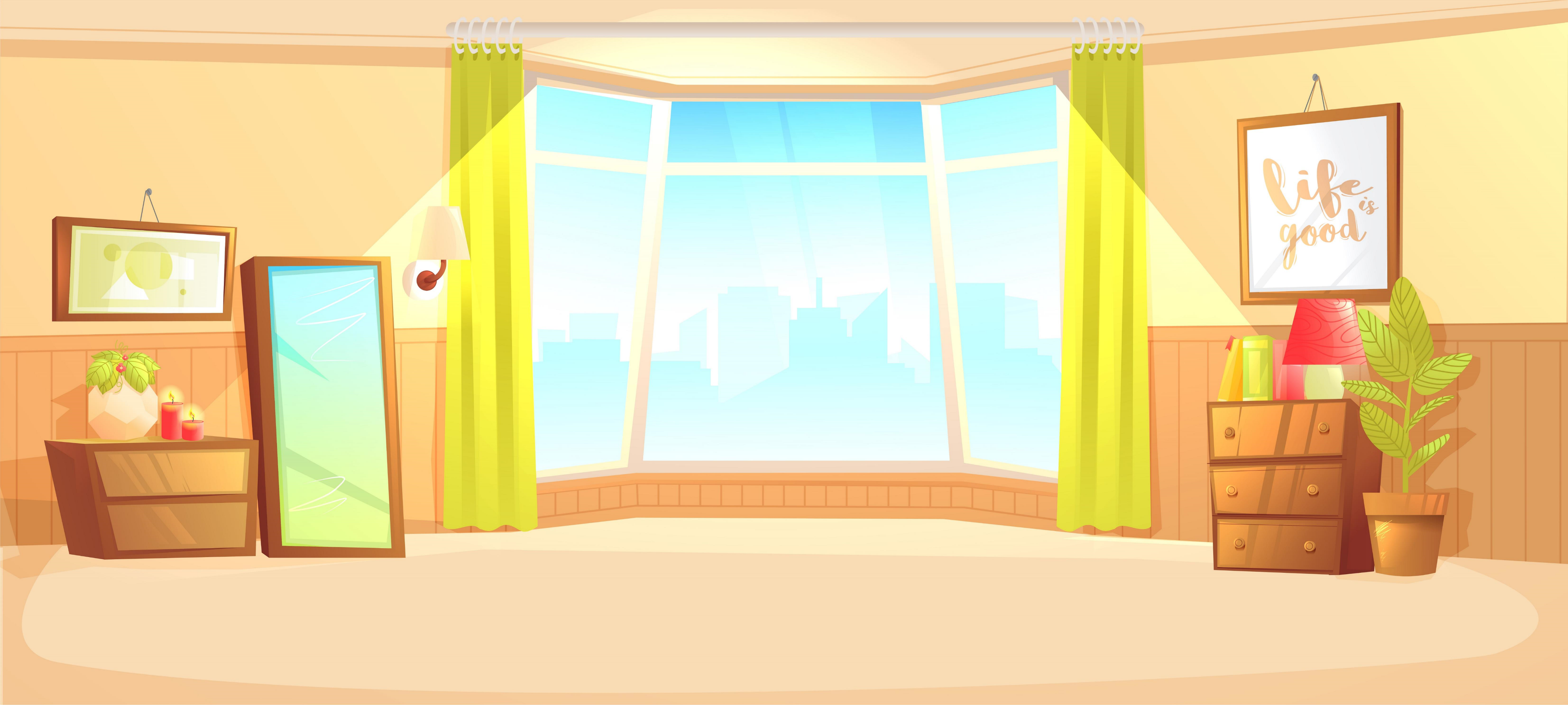 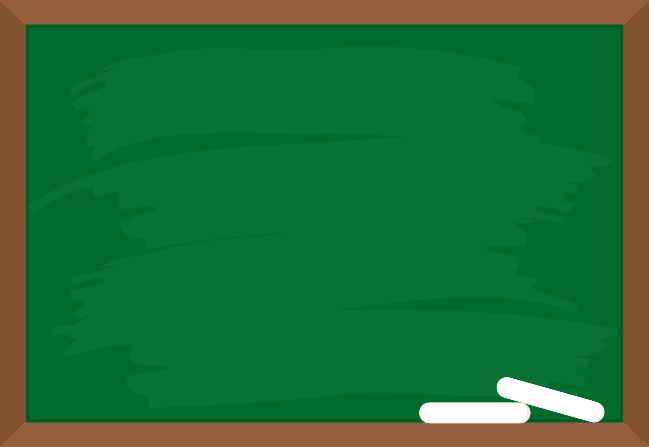 Muốn tìm số bị trừ ta làm như thế nào?
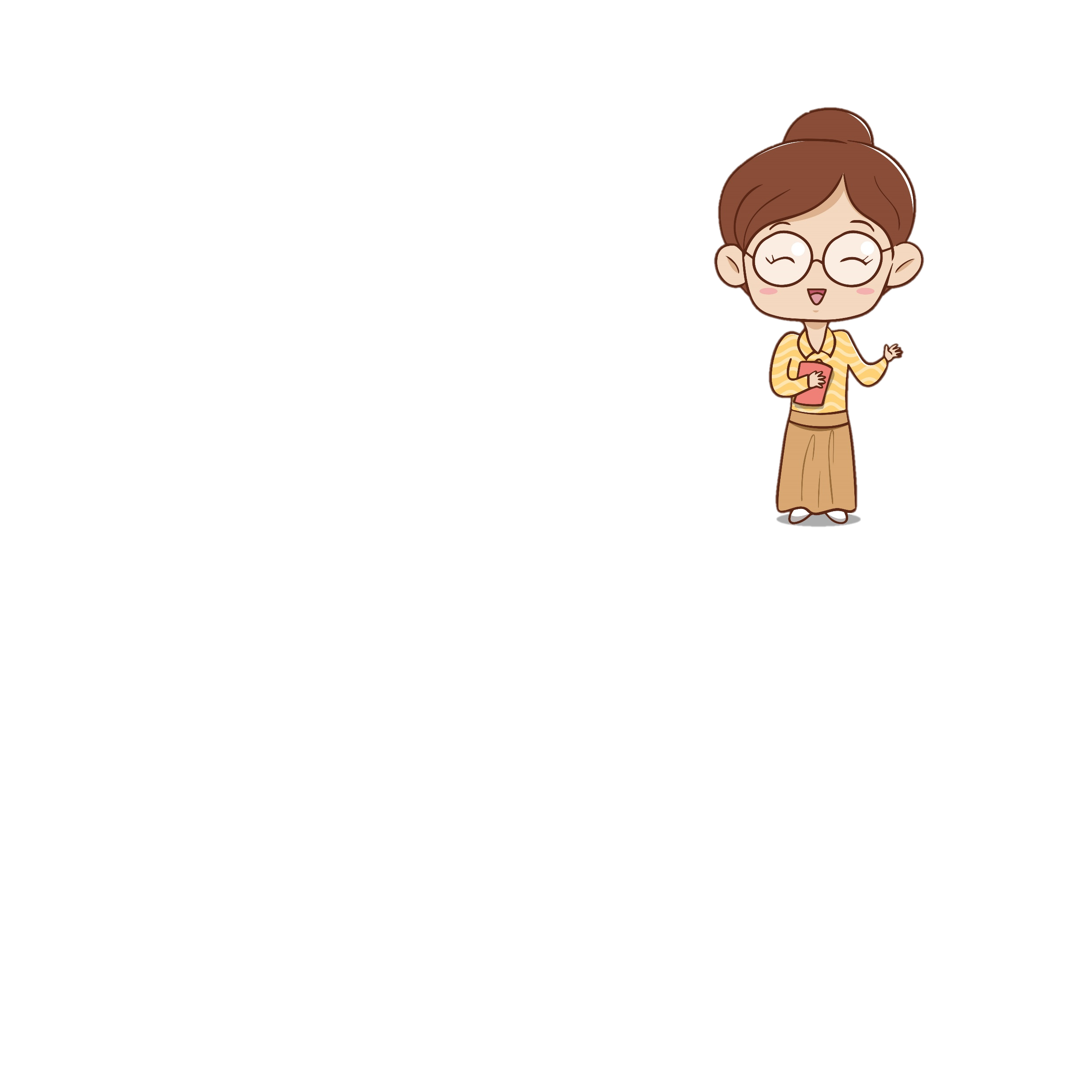 Lấy hiệu cộng số trừ.
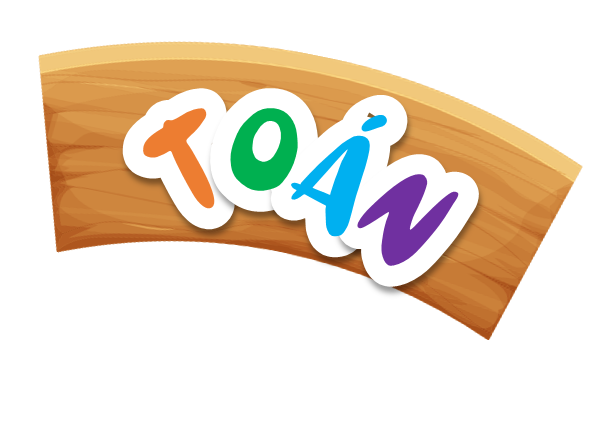 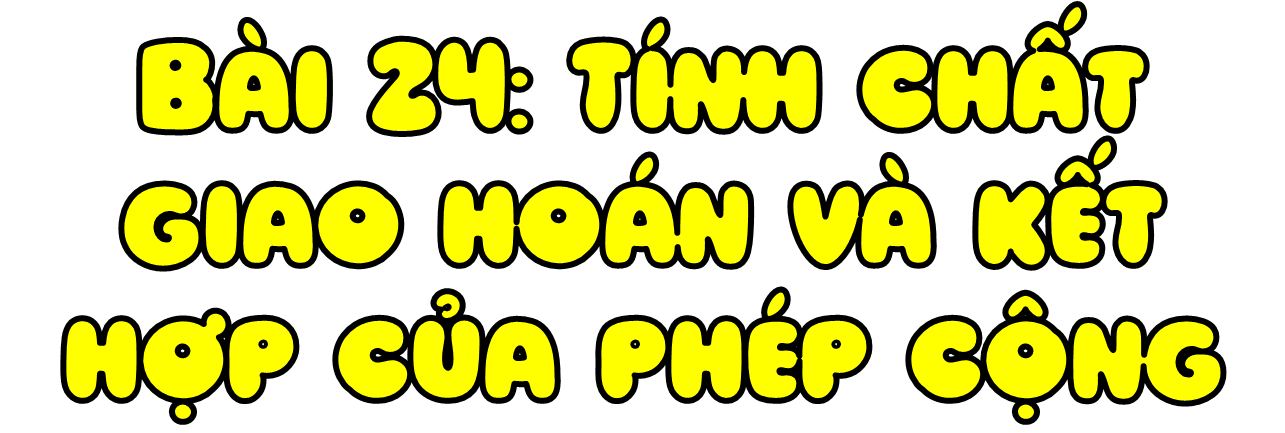 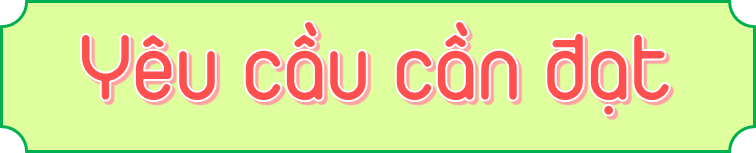 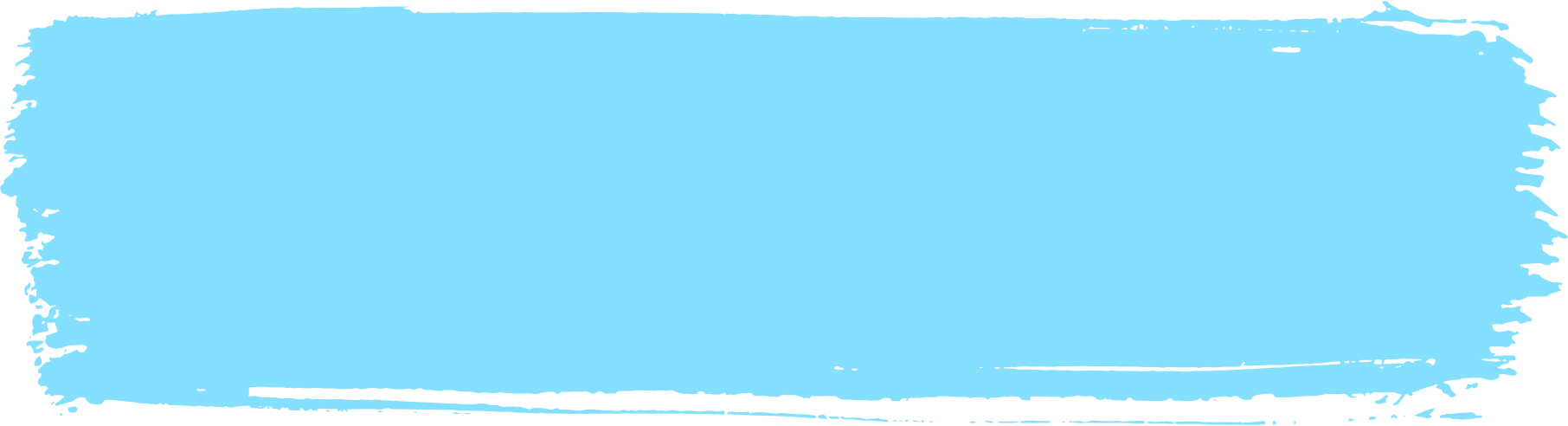 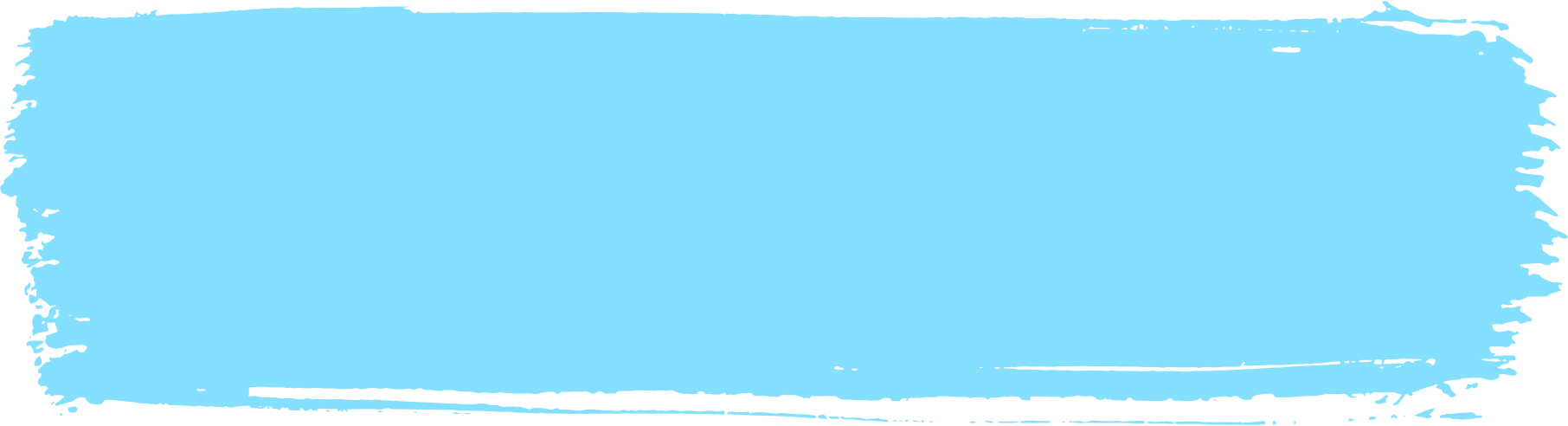 Nhận biết tính chất giao hoán của phép cộng, hiểu được rằng khi đổi chỗ các số hạng trong một tổng thì tổng đó không thay đổi,
Áp dụng được tính chất giao hoán để thực hiện phép tính một cách thuận tiện
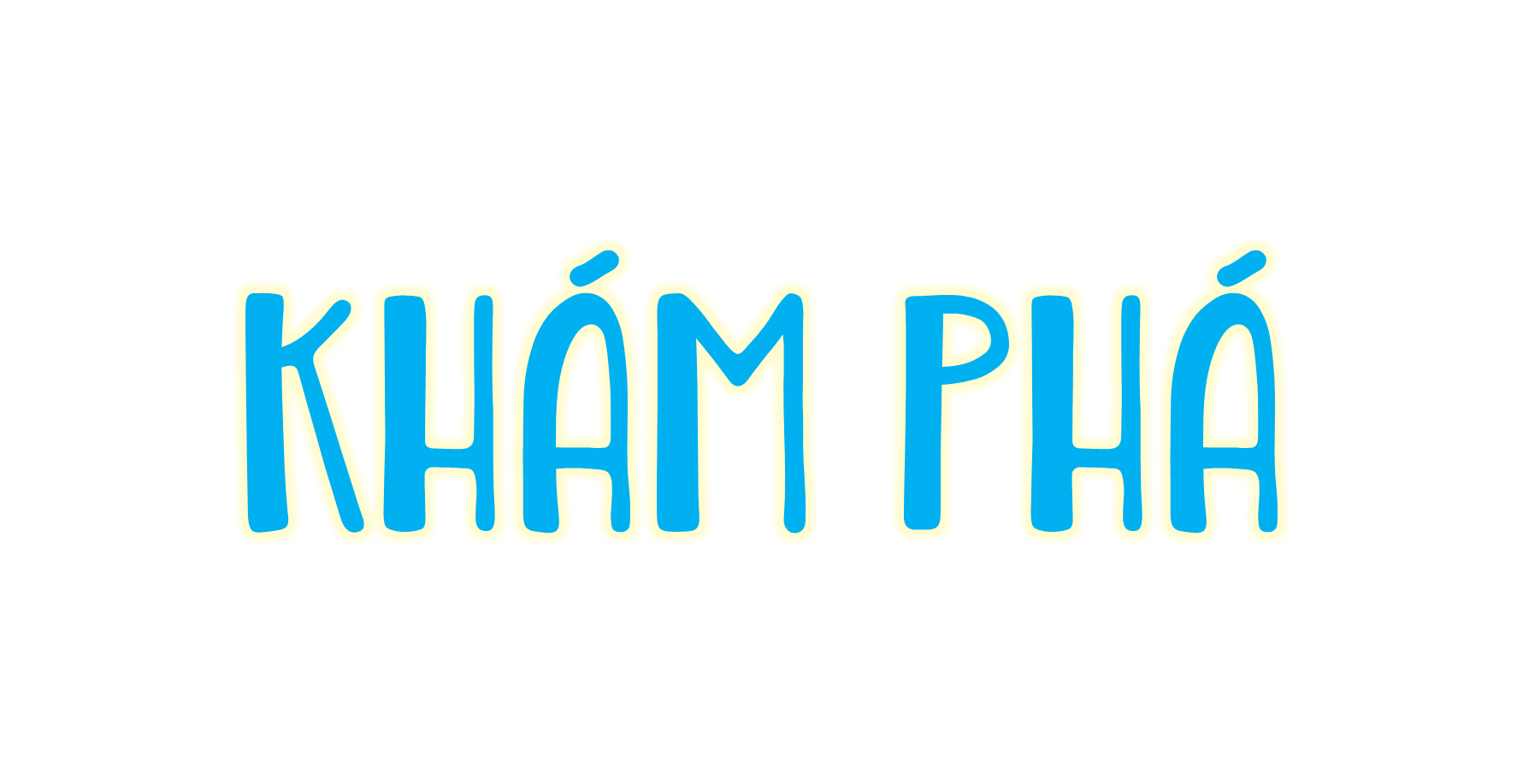 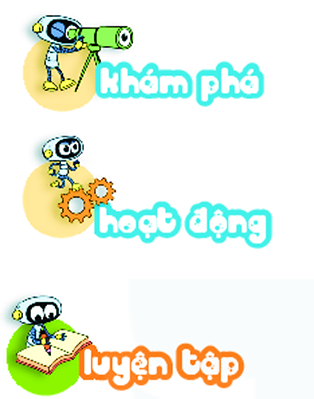 Cốc nước cam giá 20 000 đồng, cái bánh giá 15 000 đồng. Cháu phải trả 20 000 + 15 000 = 35 000 đồng nhé!
Cho cháu mua một cốc nước cam và một cái bánh ạ!
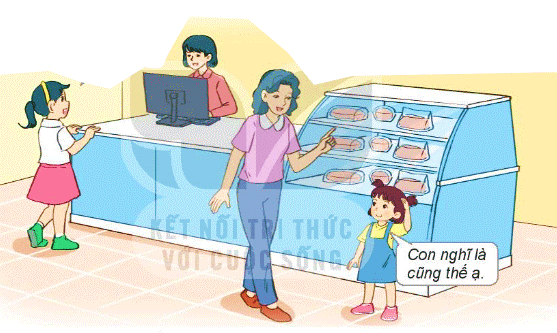 Mẹ đố Mi, nếu con mua một cái bánh và một cốc nước cam thì phải trả bao nhiêu tiền?
Con nghĩ là cũng thế ạ.
Để tính số tiền mà mẹ Mi hỏi, chúng ta làm thế nào?
Theo em đáp án bạn Mi đưa có đúng không?
Bạn Mai phải trả bao nhiêu tiền?
Nêu câu hỏi mẹ Mi hỏi Mi?
Dựa vào đoạn hội thoại trên, bạn Mai đã mua những thứ gì?
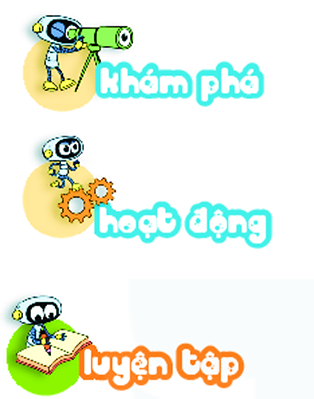 b) Tính giá trị của hai biểu thức a + b và b + a
3 + 4 = 7
4 + 3 = 7
9 + 6 = 15
6 + 9 = 15
5 + 8 = 13
8 + 5 = 13
Em có nhận xét gì về vị trí các số hạng của biểu thức a + b và b + a
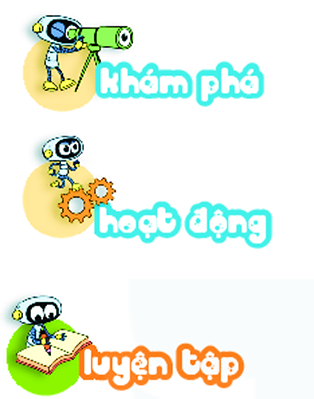 Nhận thấy giá trị của a + b và b + a luôn bằng nhau, ta viết:
a + b = b + a
Khi đổi chỗ các số hạng trong một tổng thì tổng không thay đổi.
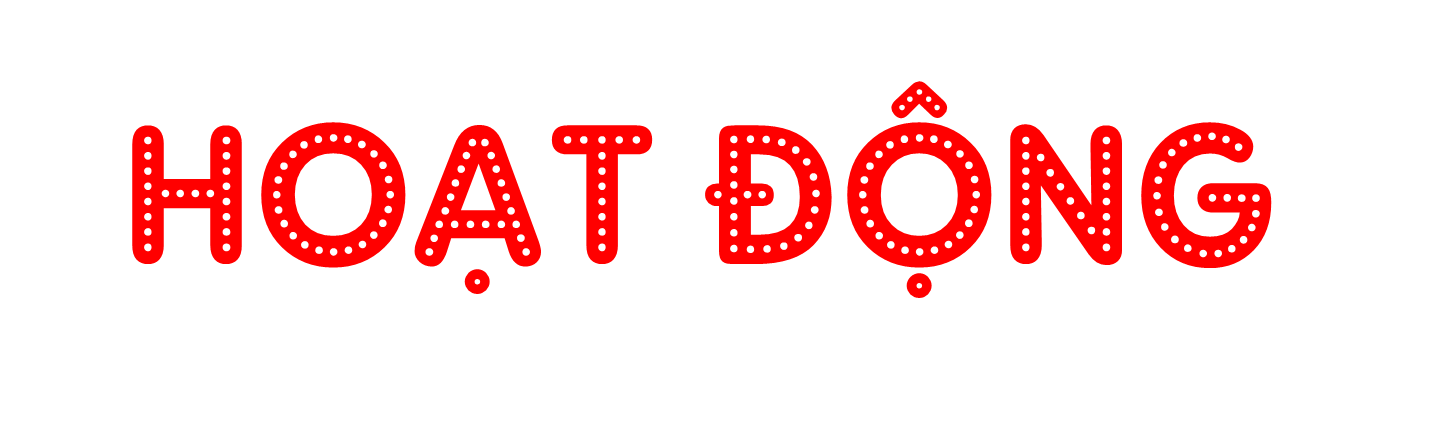 1
Số?
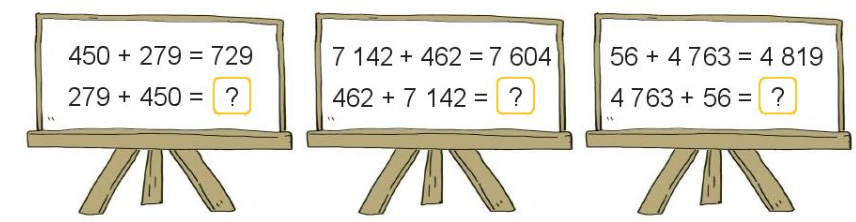 4 819
729
7 604
2
Rô-bốt dùng những đoạn có độ dài a, b, c để ghép được những thanh như hình dưới đây. Hỏi những thanh nào có độ dài bằng nhau.
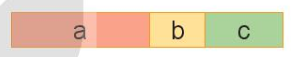 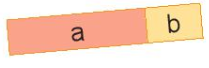 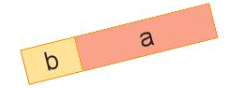 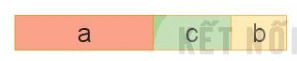 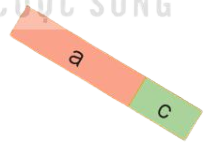 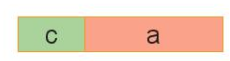 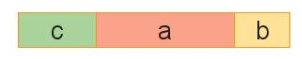 Ta có: a + b = b + a
a + c + b = a + b + c = c + a + b
a + c = c + a
3
Tính bằng cách thuận tiện (theo mẫu)
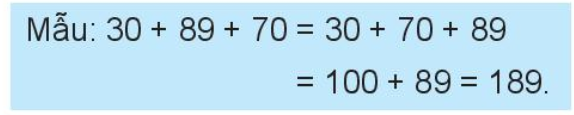 a) 30 + 192 + 70                            b) 50 + 794 + 50
c) 75 + 219 + 25                            d) 425 + 199 + 175
a) 30 + 192 + 70
= 30 + 70 + 192
= 292
b) 50 + 794 + 50
= 50 + 50 + 794
= 894
c) 75 + 219 + 25
= 75 + 25 + 219
= 319
d) 425 + 199 + 175
= 425 + 175 + 199
= 799
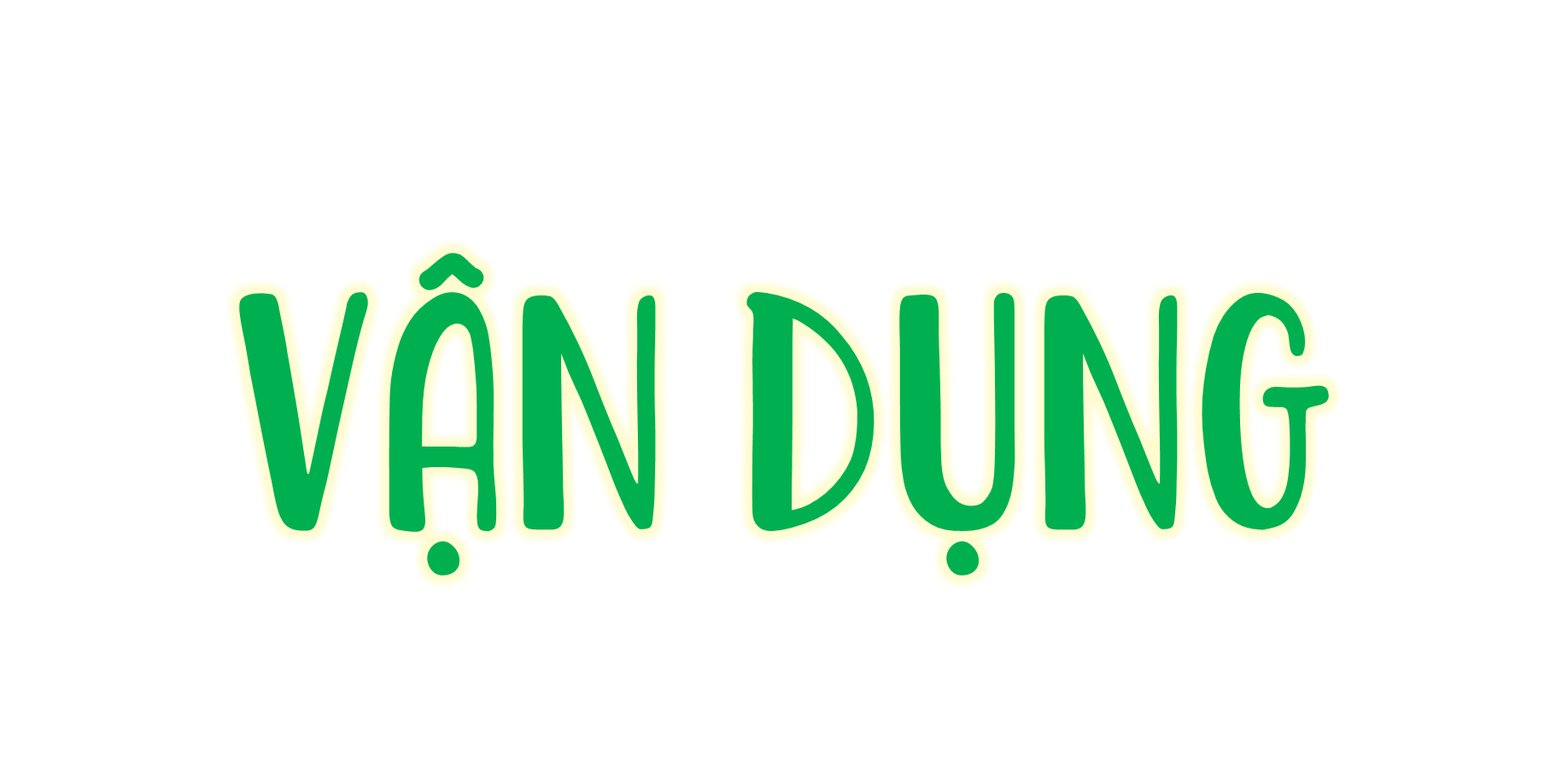 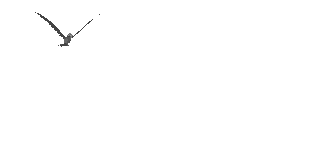 Đi tìm kho báu
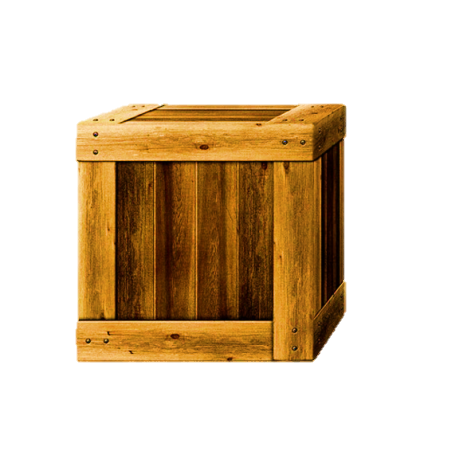 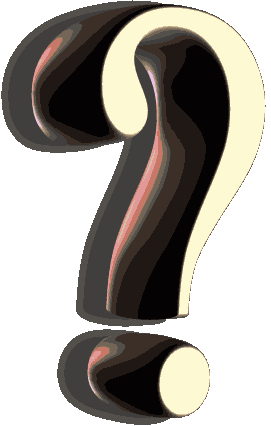 TỚ SẼ TÌM  ĐƯỢC
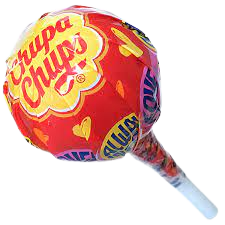 KHO BÁU
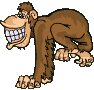 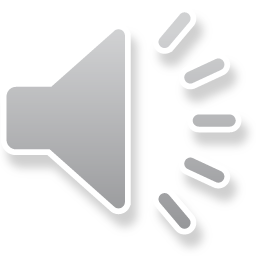 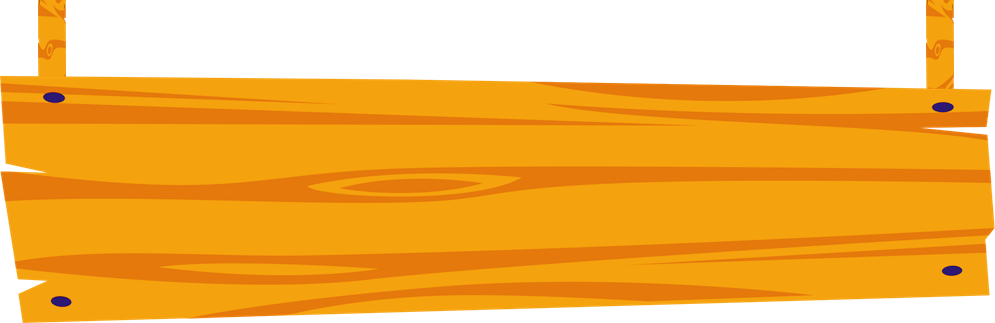 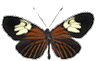 Đúng hay sai ?
a + b = b + a
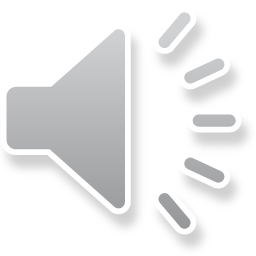 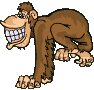 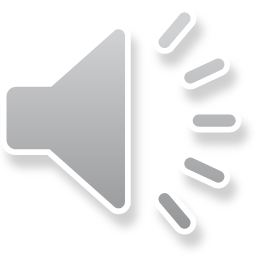 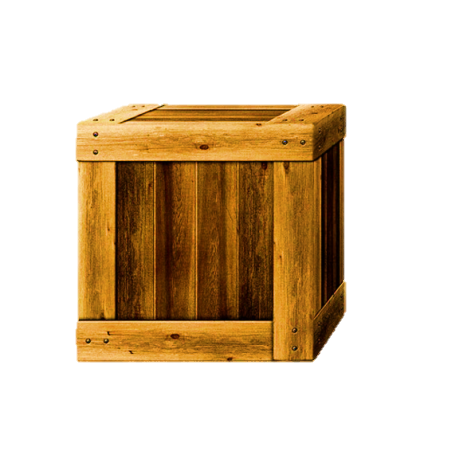 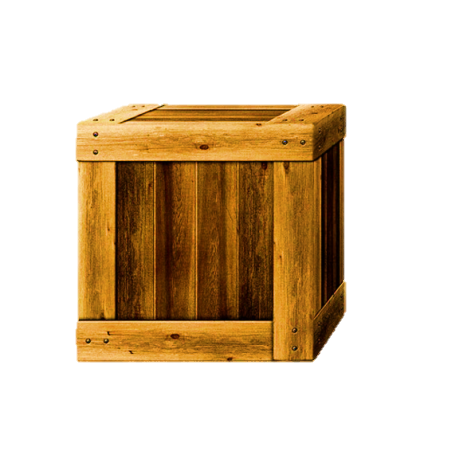 B. Đúng
A. Sai
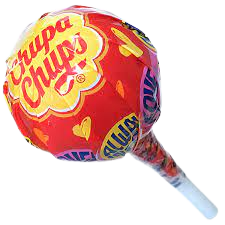 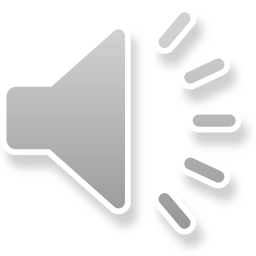 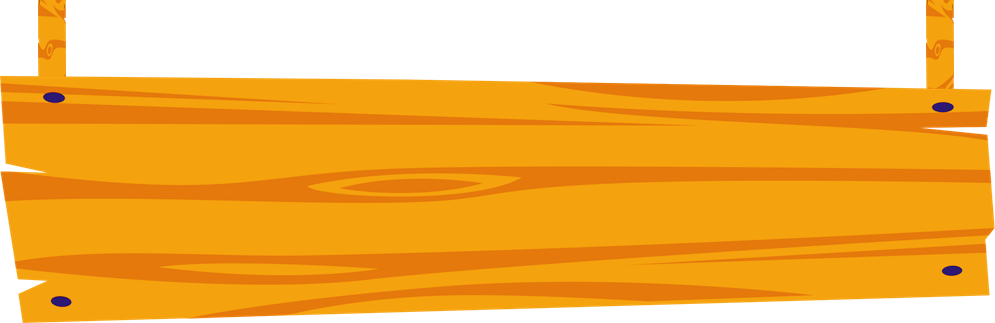 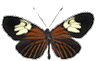 2456 + 1985 = 1985 + ………
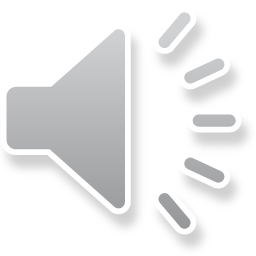 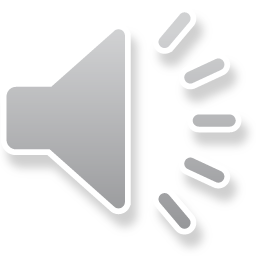 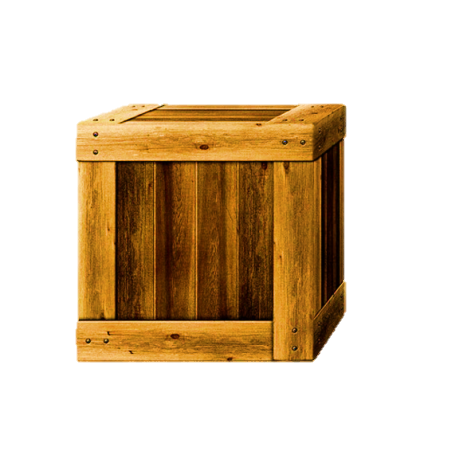 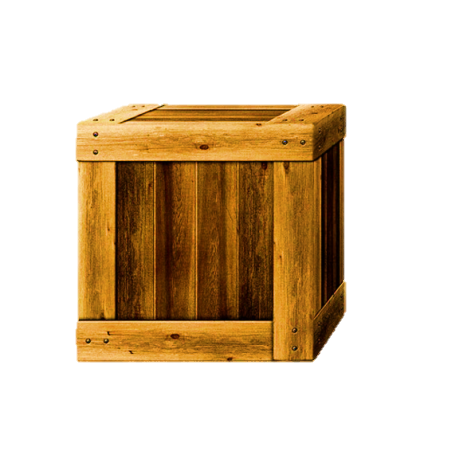 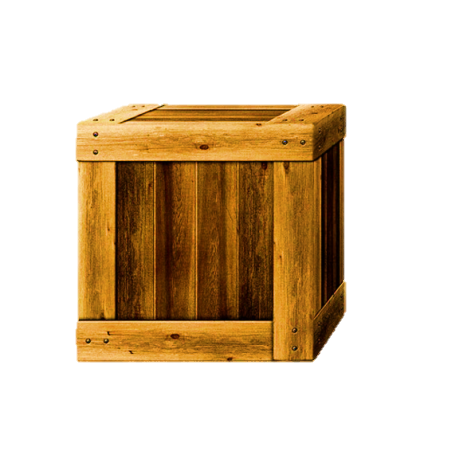 A. 2456
C. 4541
B. 1985
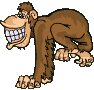 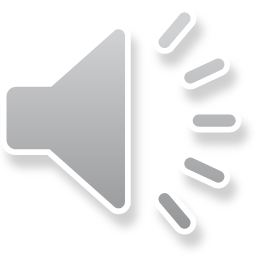 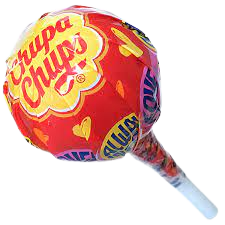 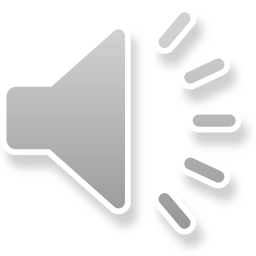 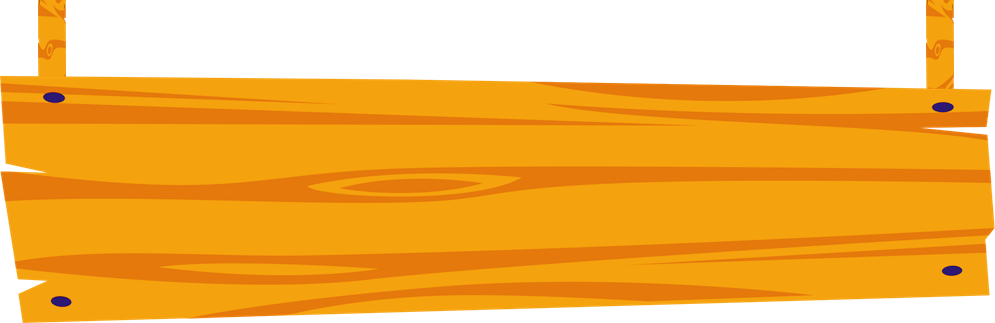 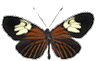 574 + 931 = 1505
931 + 574 = …….
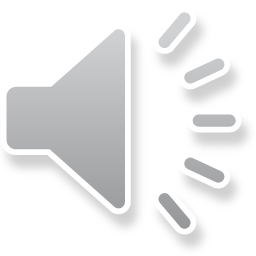 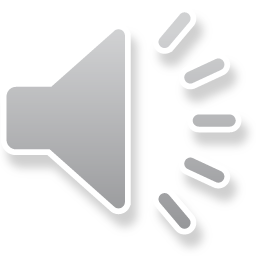 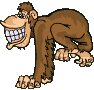 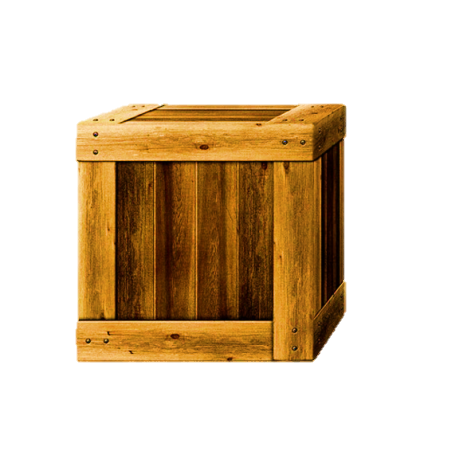 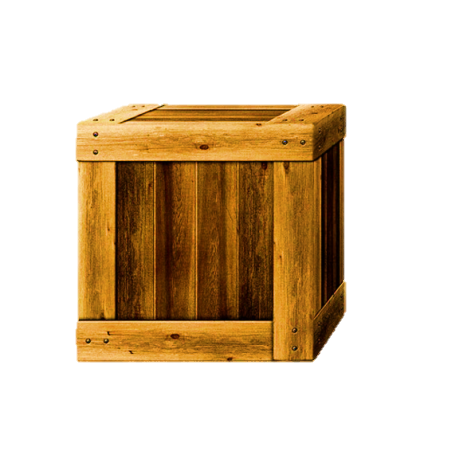 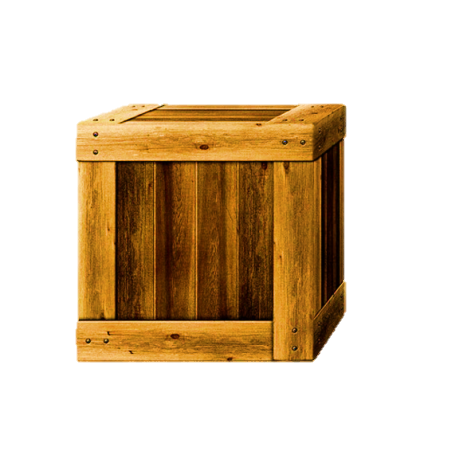 C. 1505
A. 574
B. 931
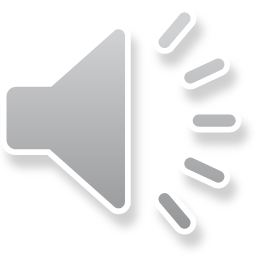 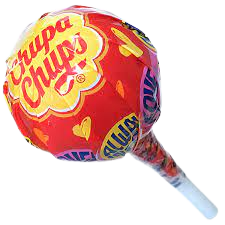 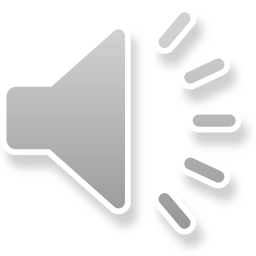 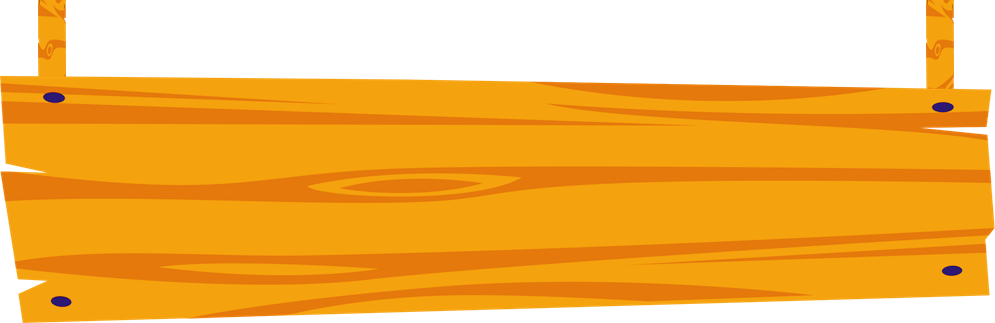 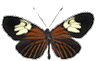 Khi đổi chỗ các số hạng trong một tổng
thì tổng không thay đổi. Đúng hay sai?
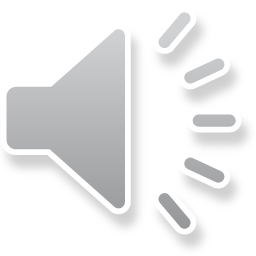 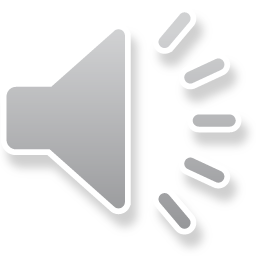 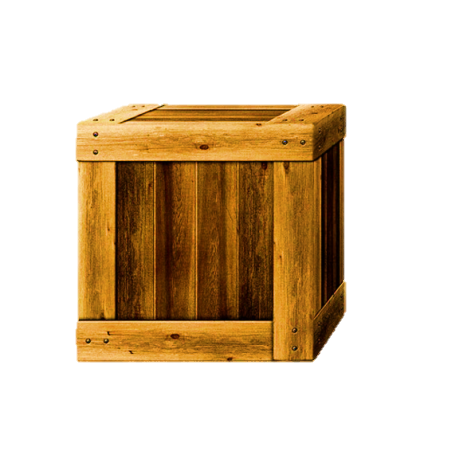 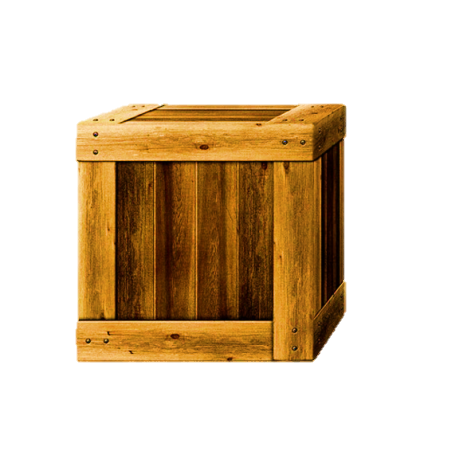 B. Đúng
A. Sai
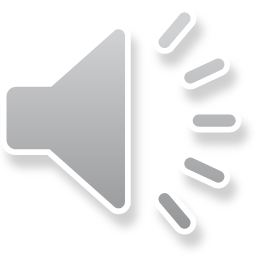 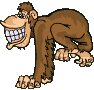 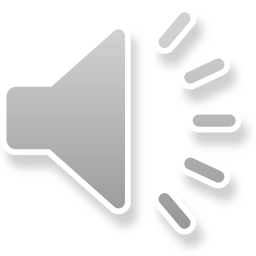 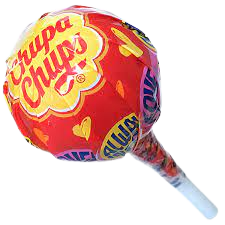 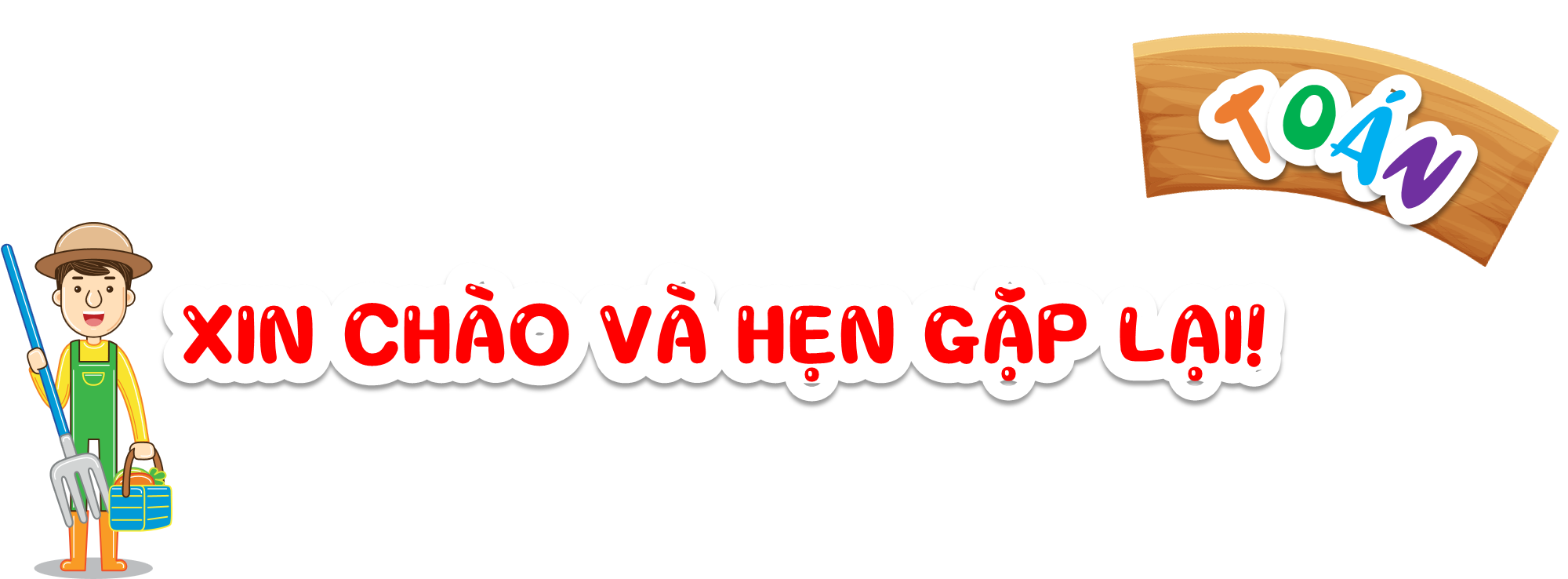